Gaelg
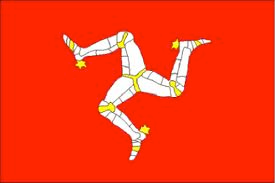 (You will need Powerpoint to play this game)
To play more Manx games online go to: https://oodlu.org/home
Ask your parent/guardian to sign you up & enter Group code 134n
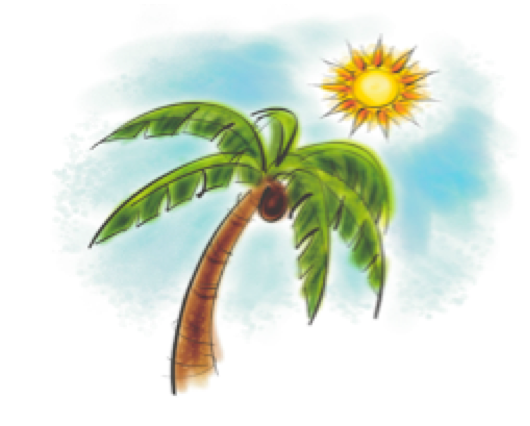 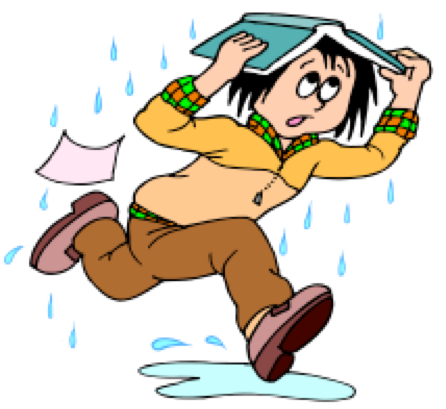 Emshyr/Weather
Game
Click on the adjective you hear.
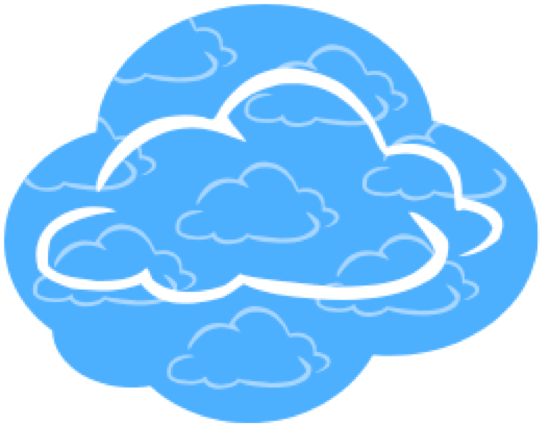 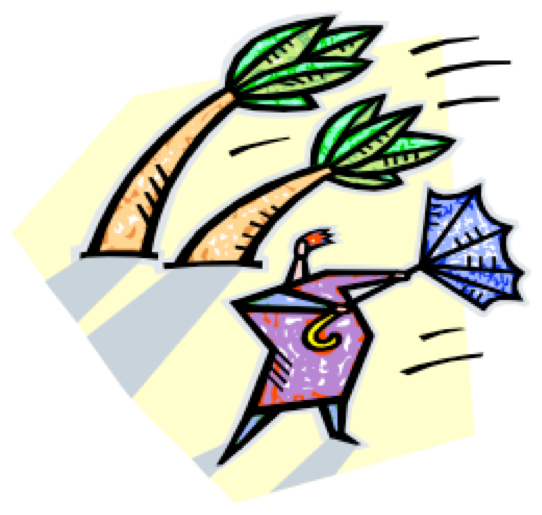 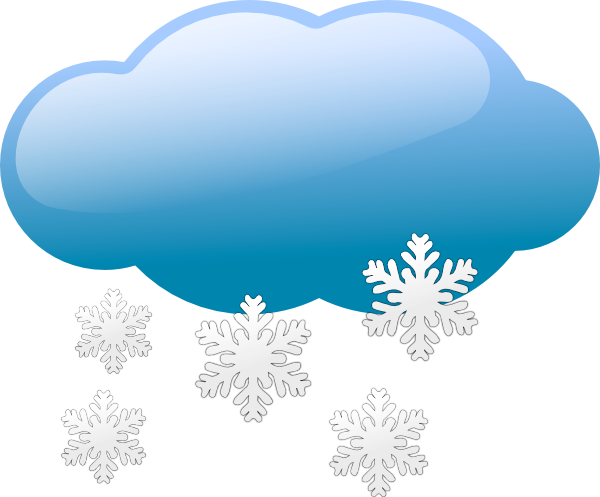 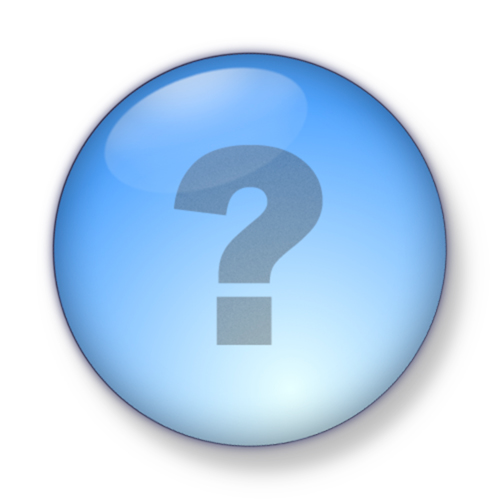 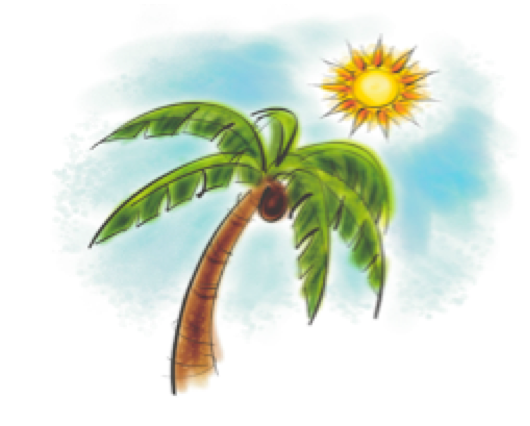 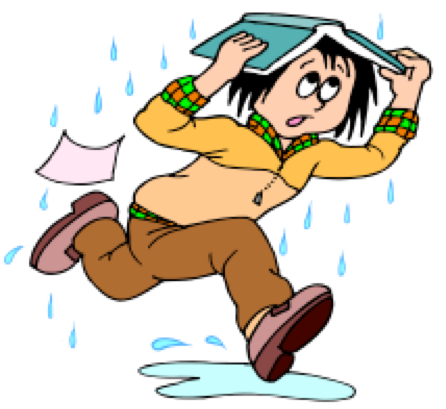 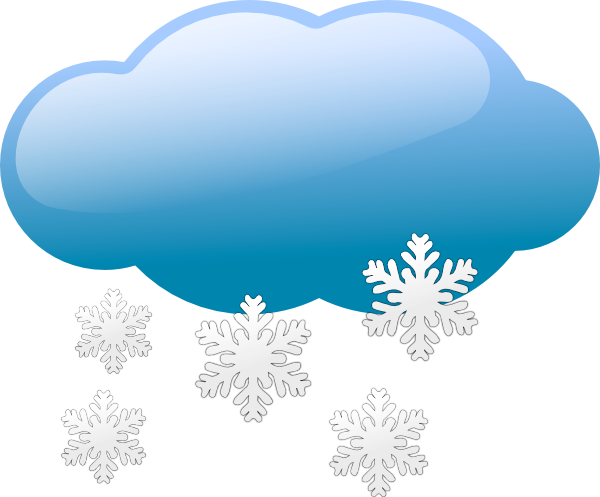 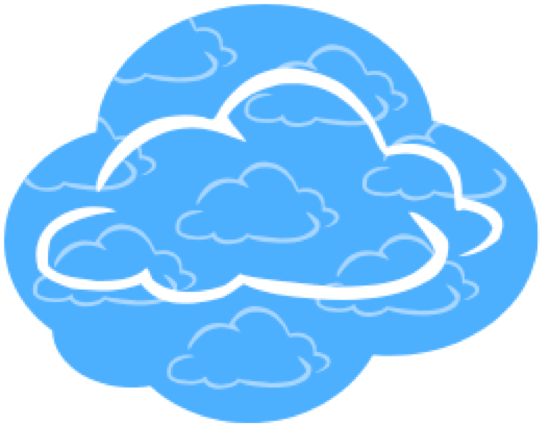 Shen eh!
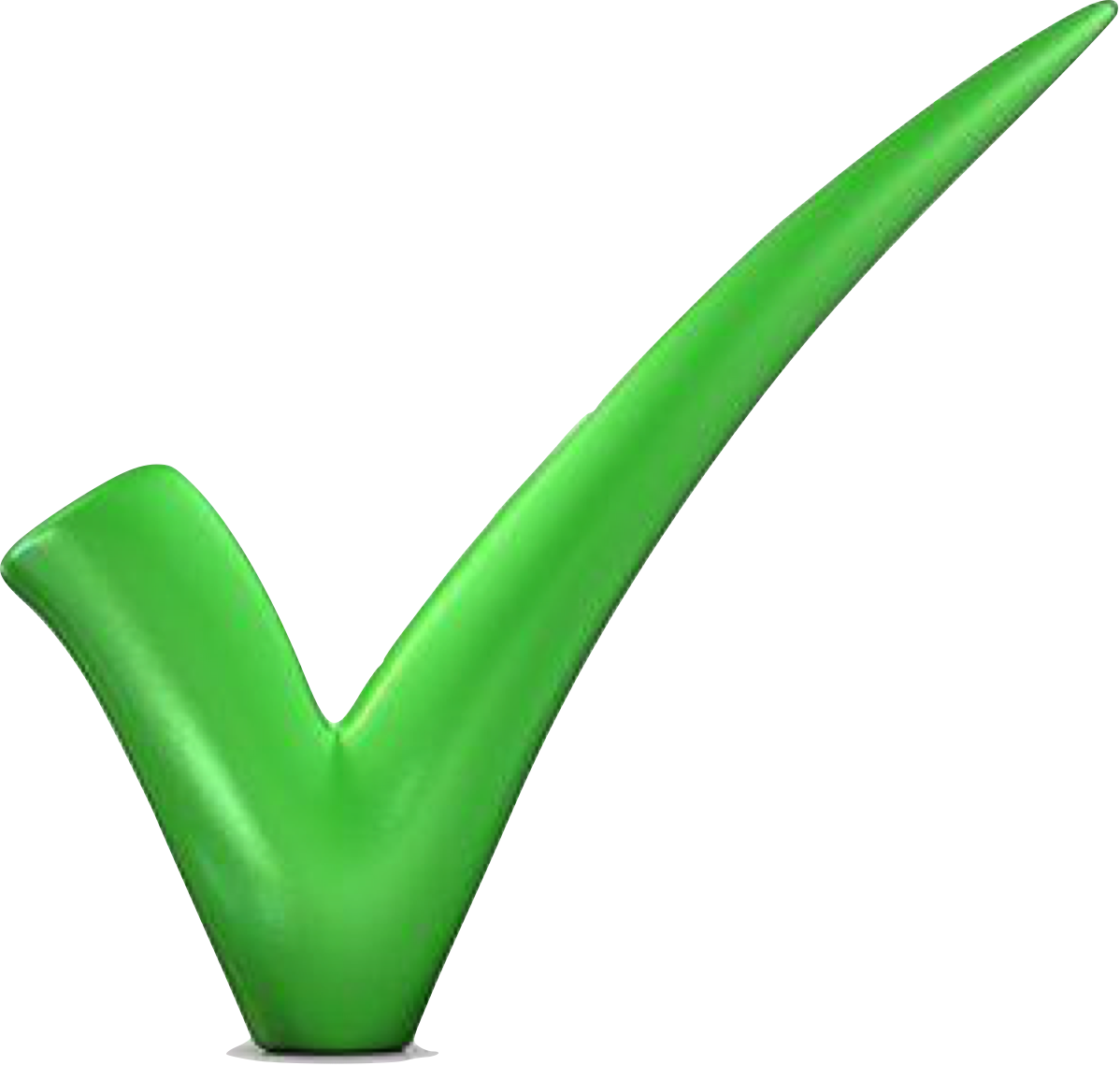 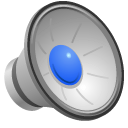 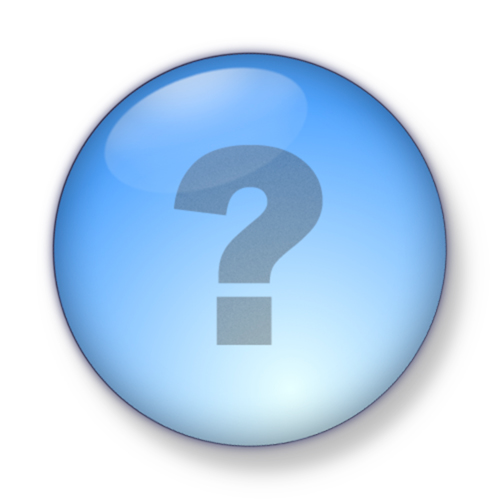 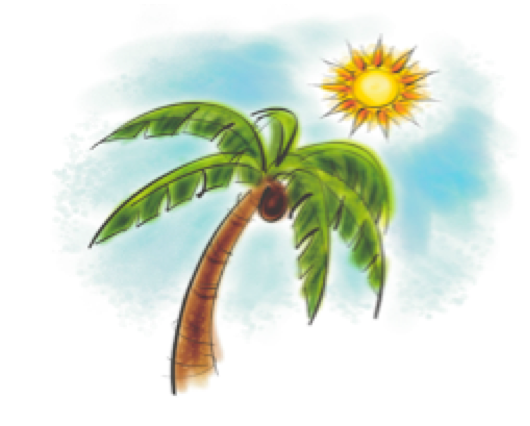 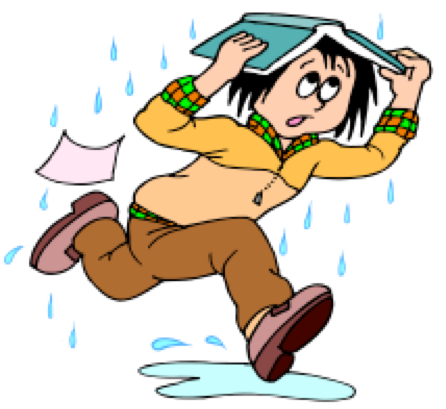 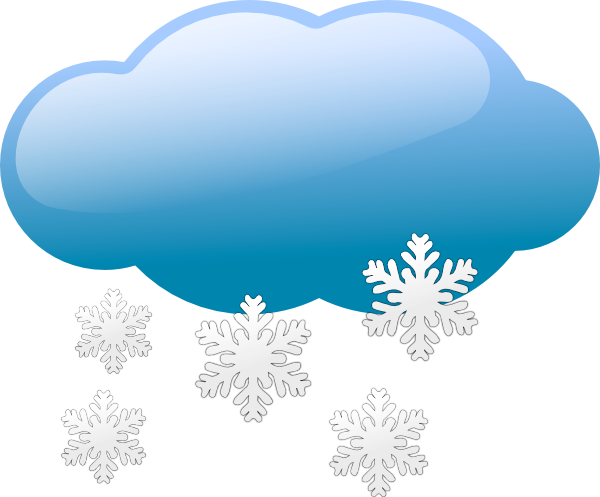 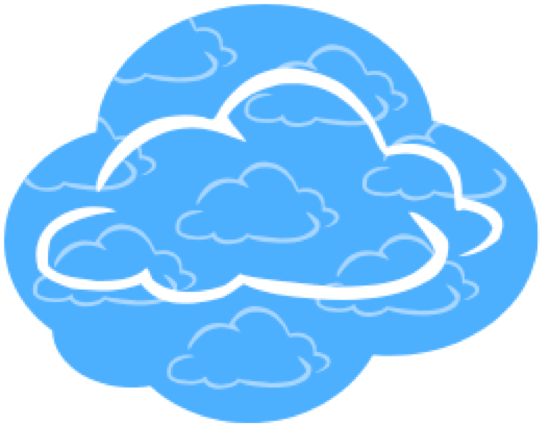 Shen eh!
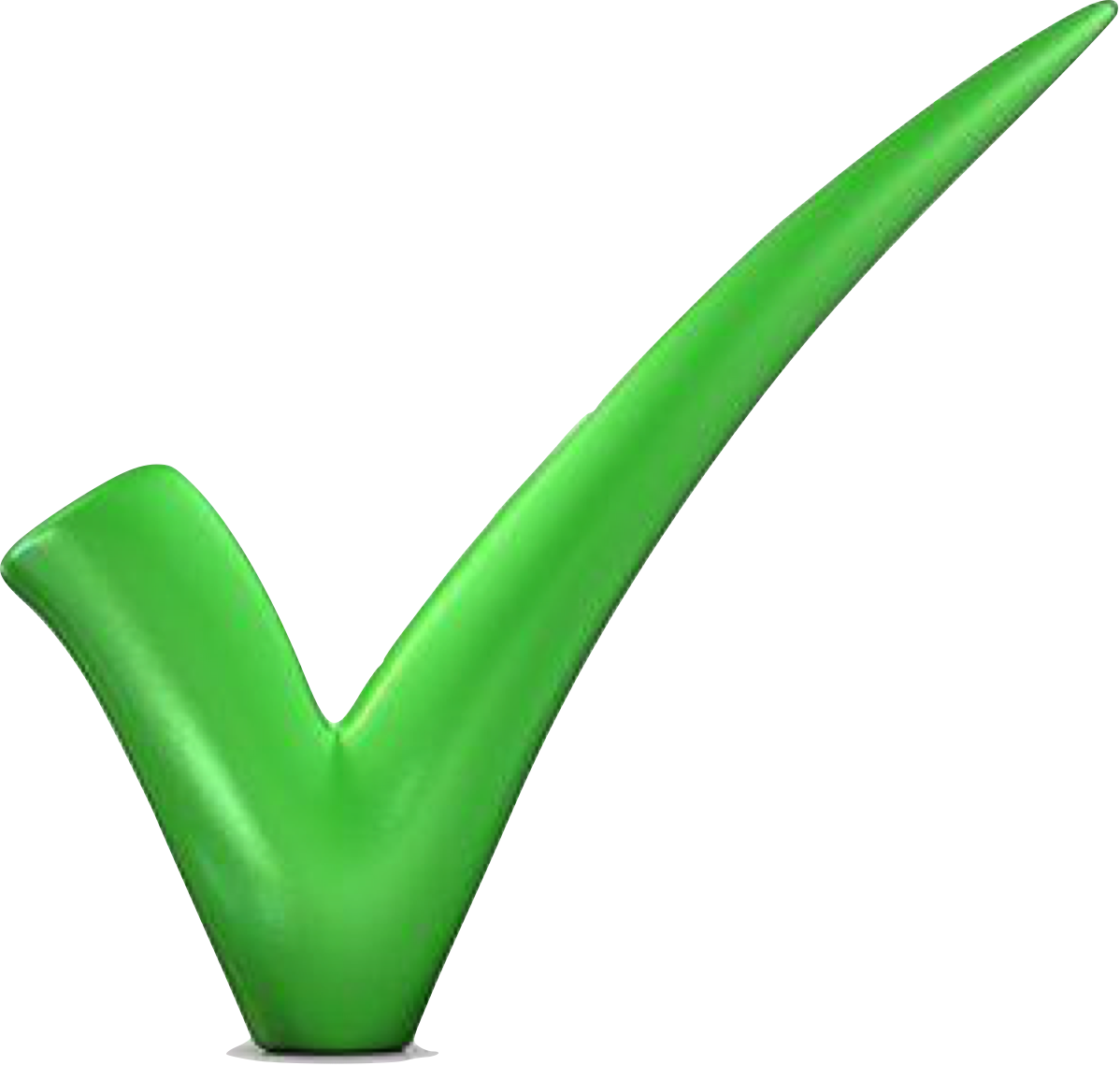 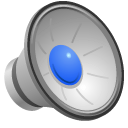 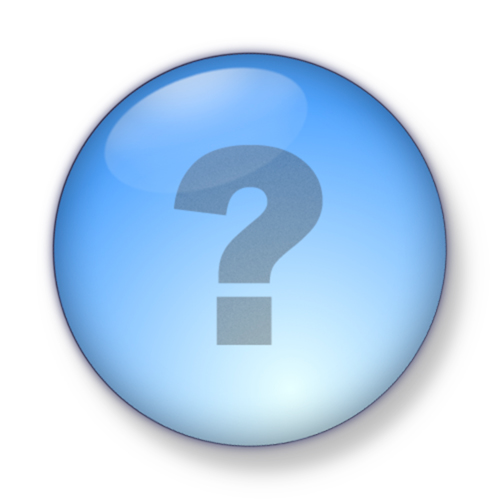 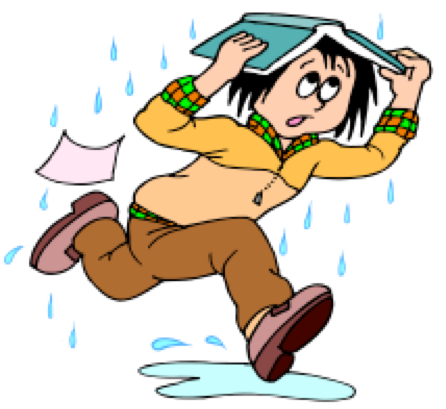 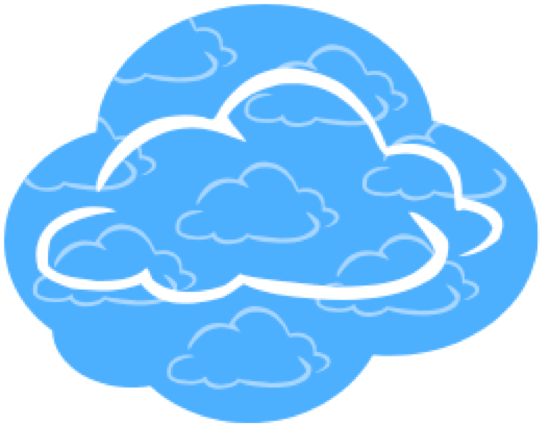 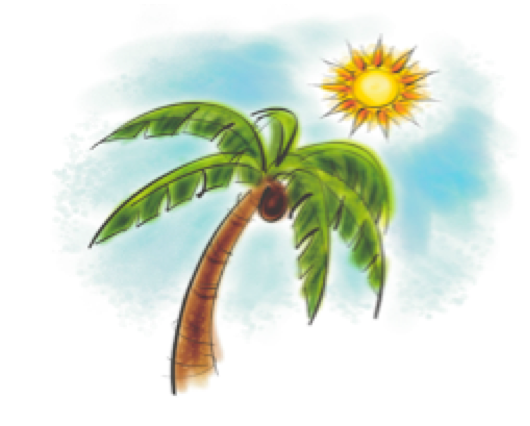 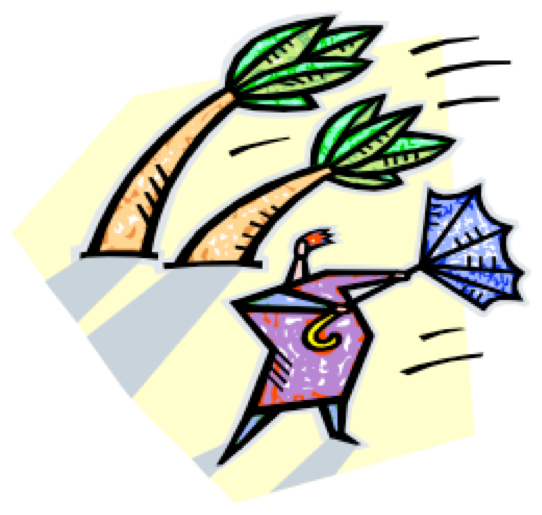 Shen eh!
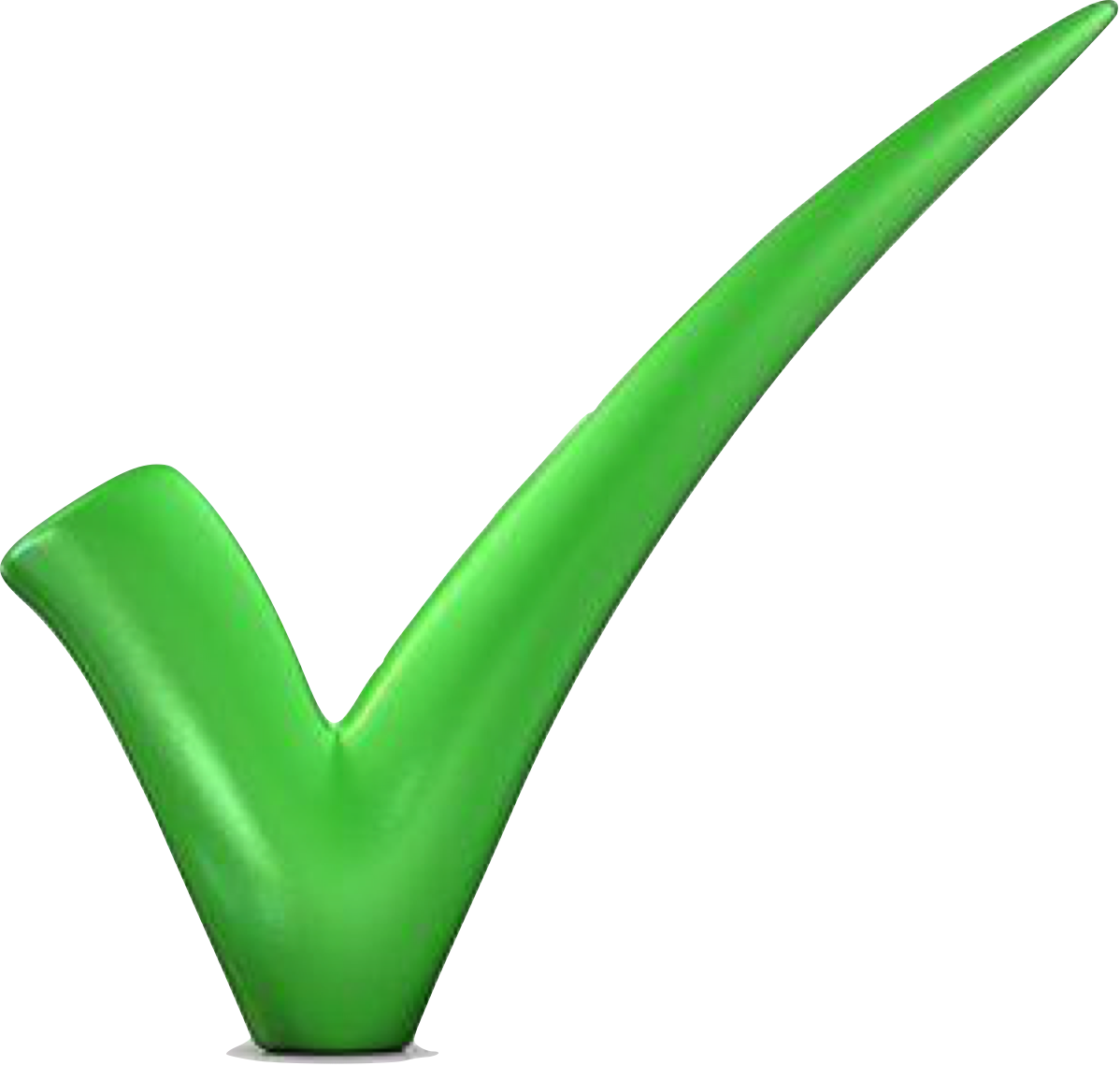 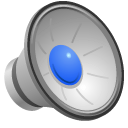 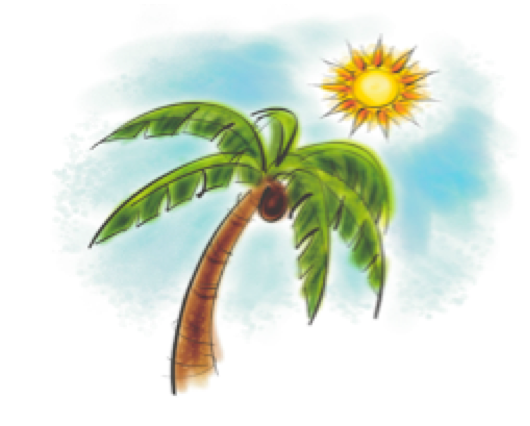 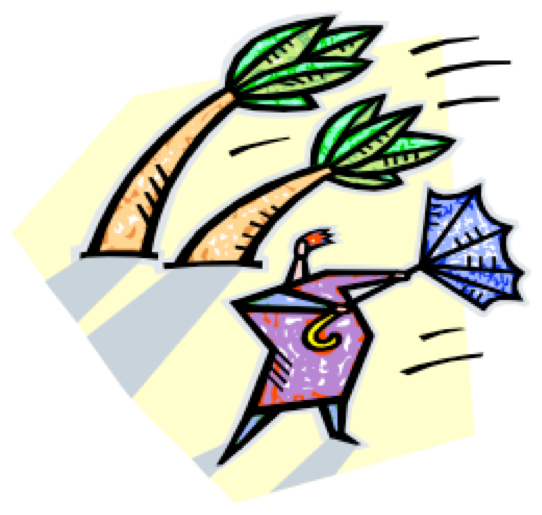 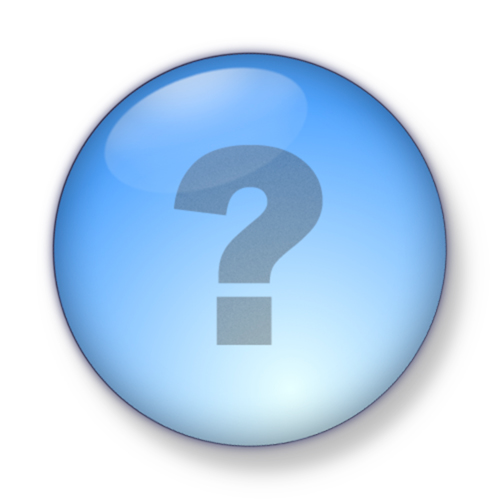 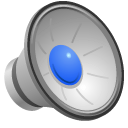 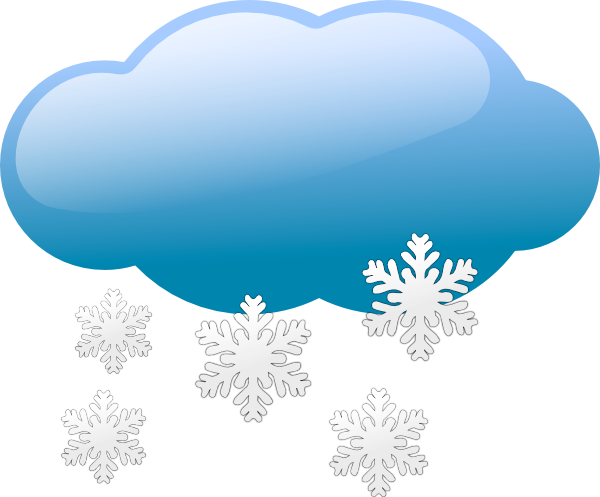 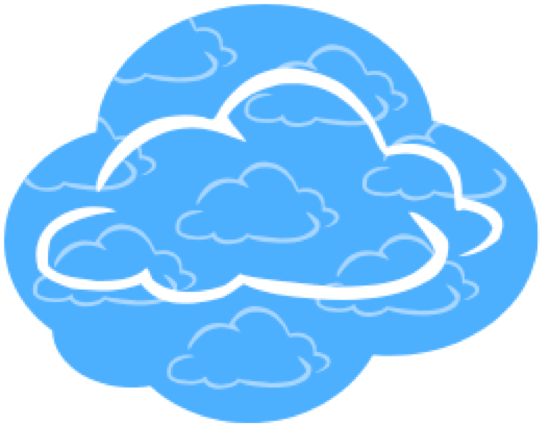 Shen eh!
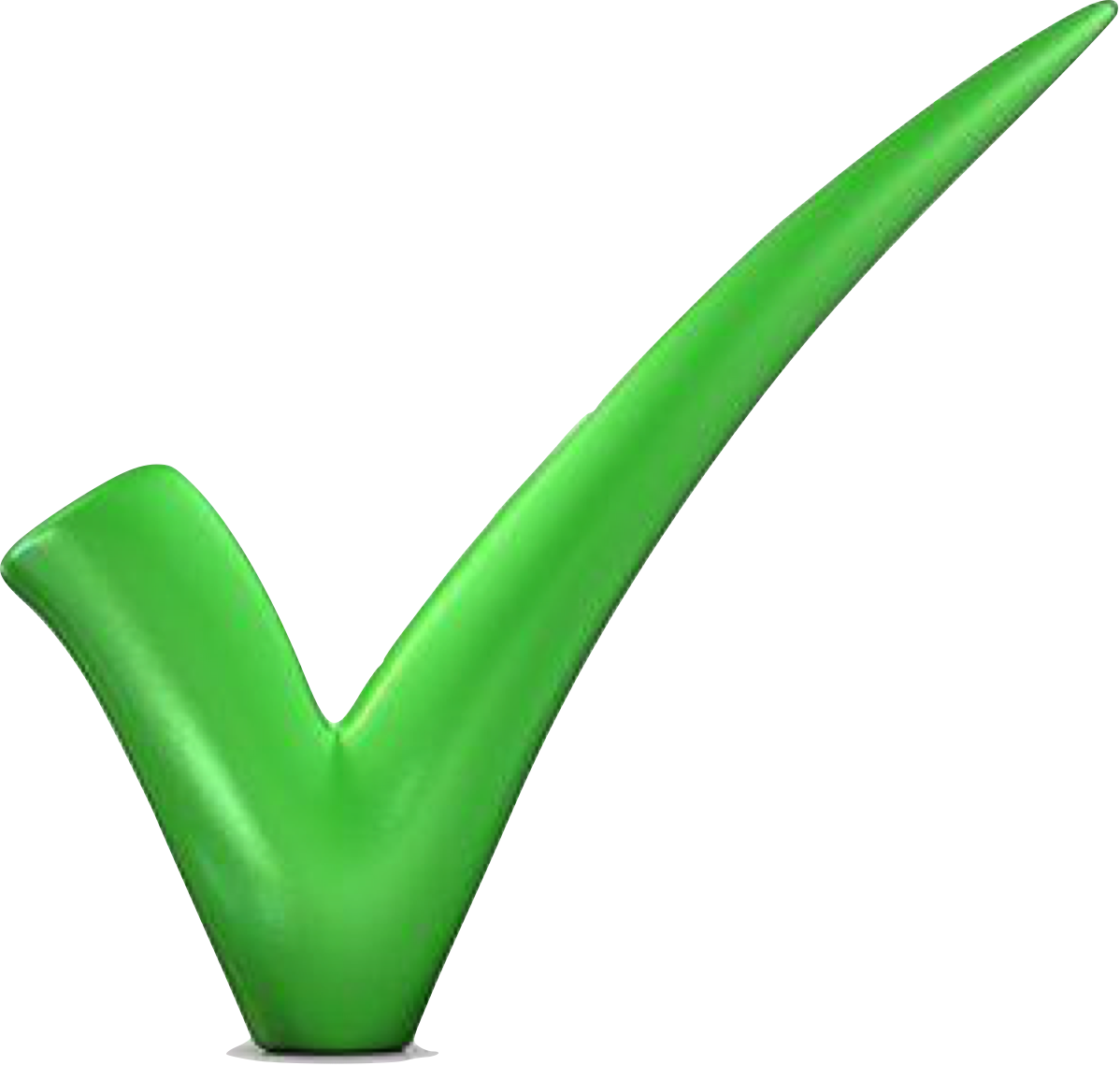 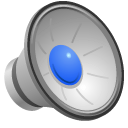 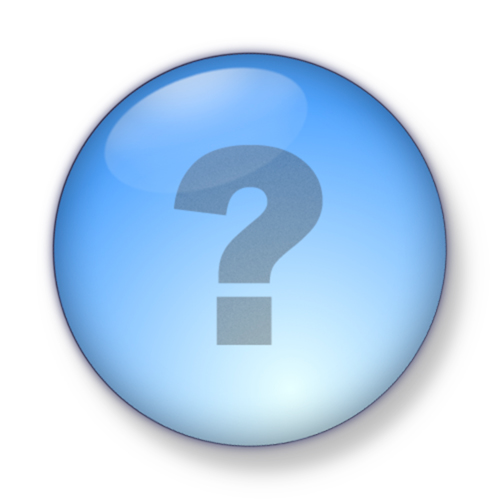 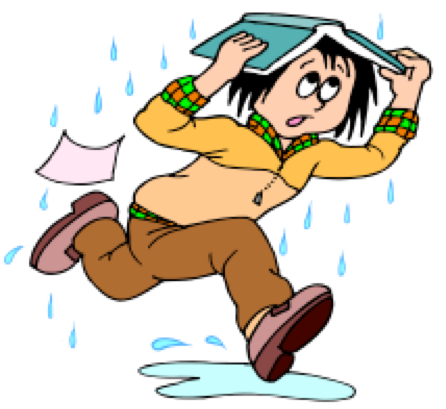 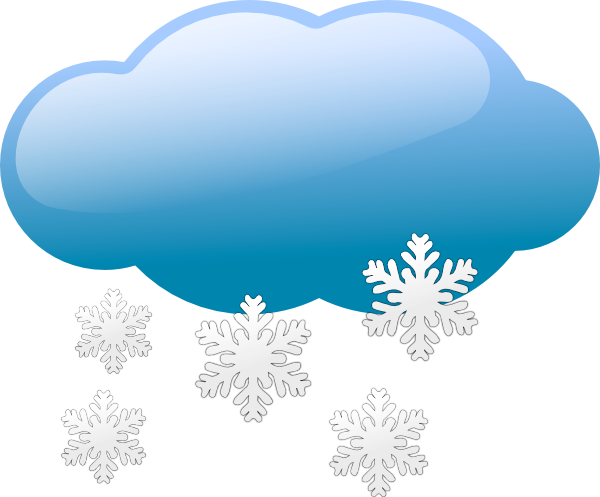 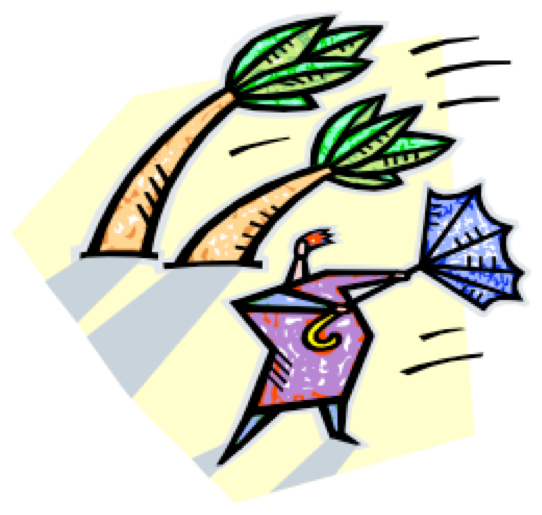 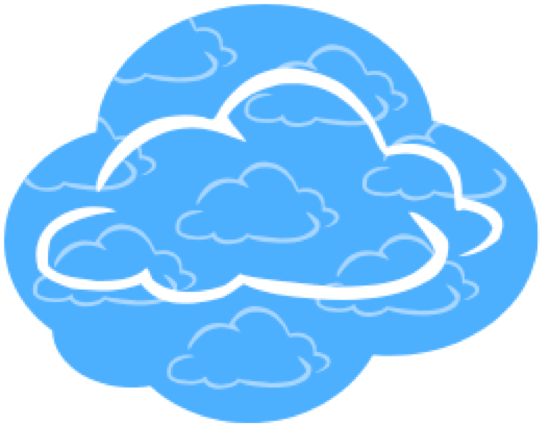 Shen eh!
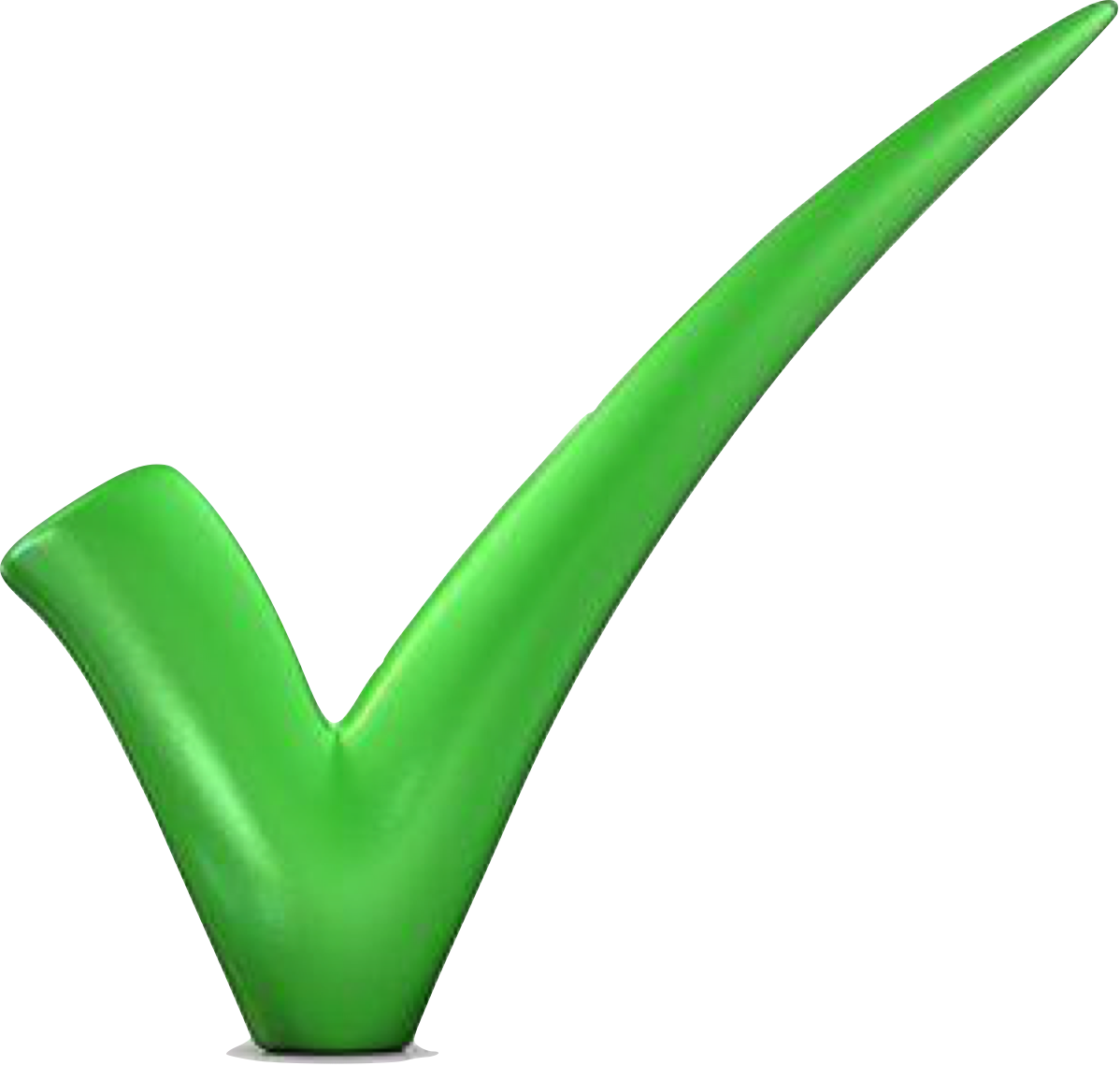 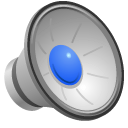 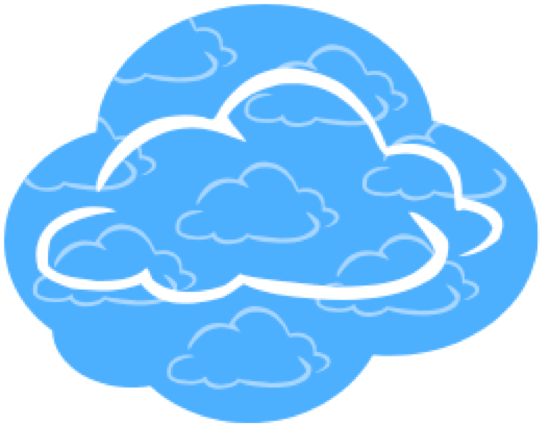 T’eh bodjallagh as grianagh.
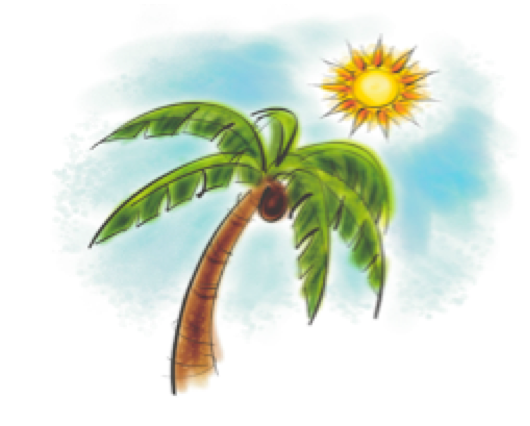 Cre gollrish t’an yn emshyr jiu?
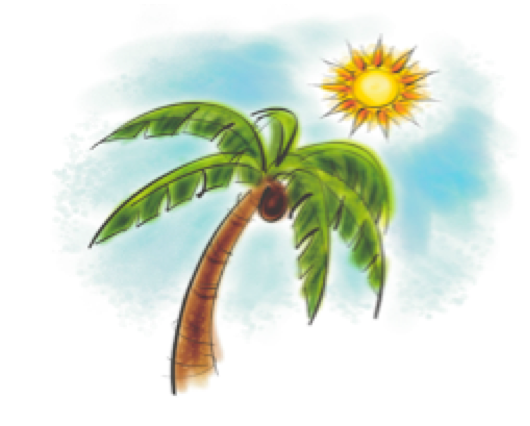 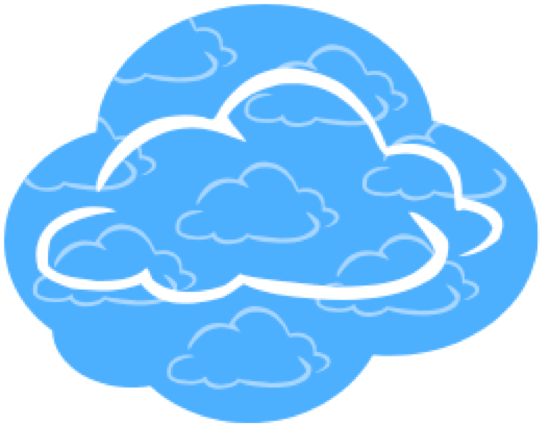 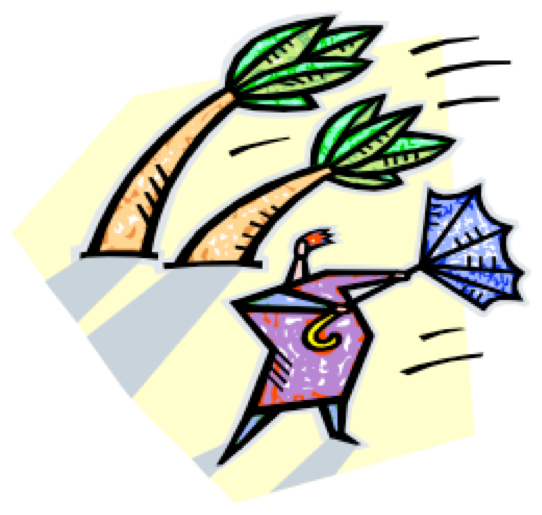 T’eh grianagh.
T’eh bodjallagh.
T’eh sterrymagh.
as = and
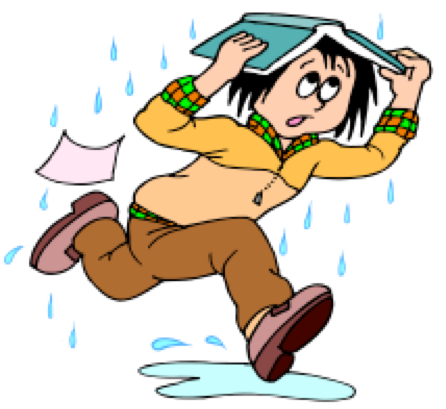 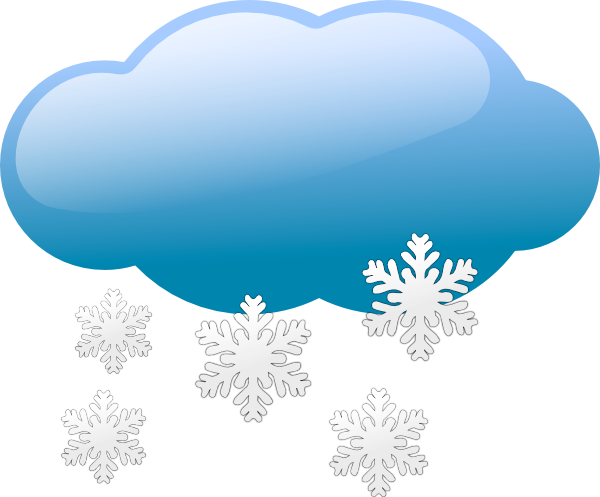 T’eh ceau fliaghey.
T’eh ceau sniaghtey.
geayeeagh
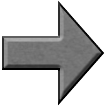 x